Corriere dei Piccoli - 1987
1
2
3
4
5
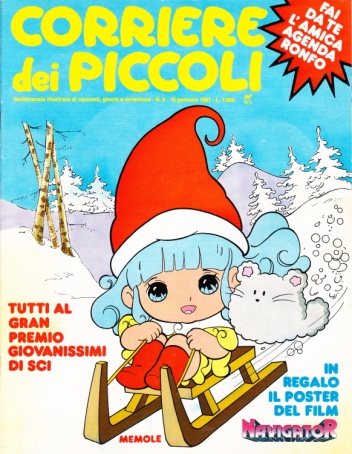 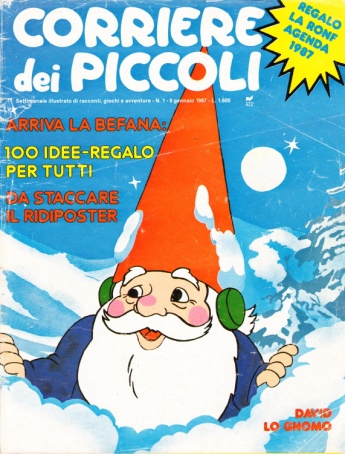 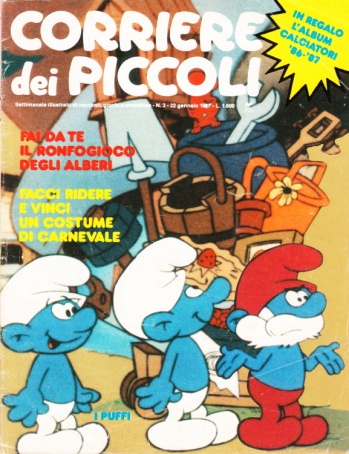 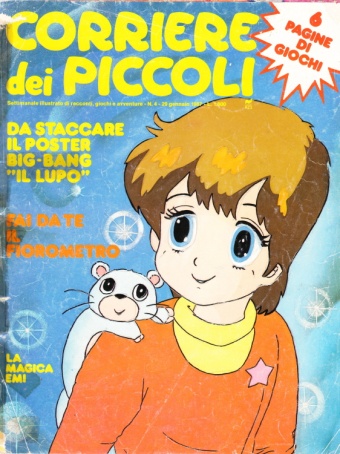 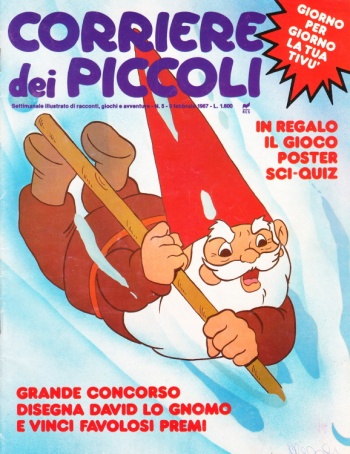 6
7
8
9
10
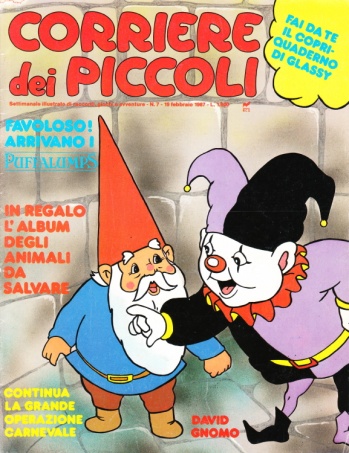 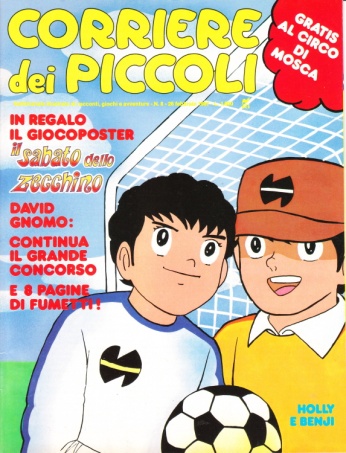 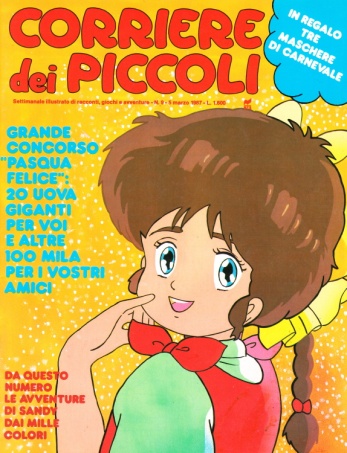 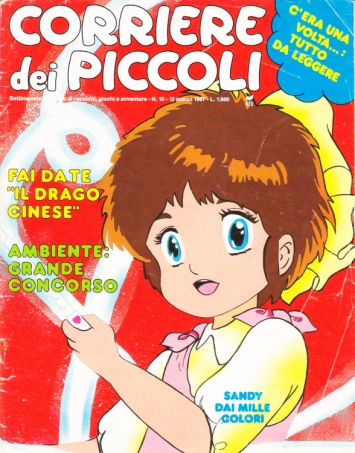 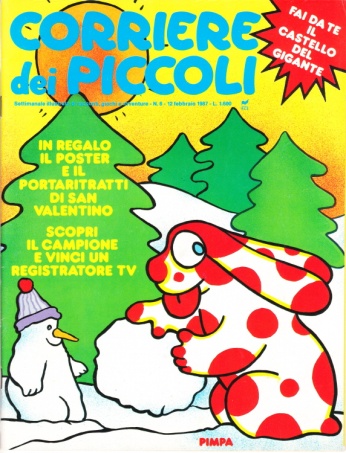 16
17
18
19
20
11
12
13
14
15
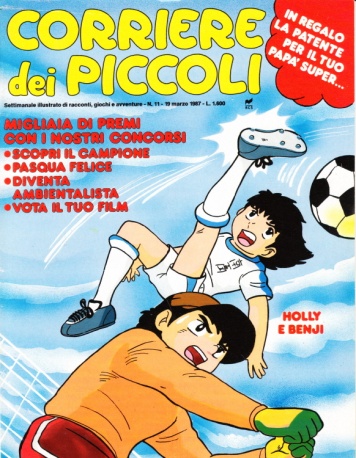 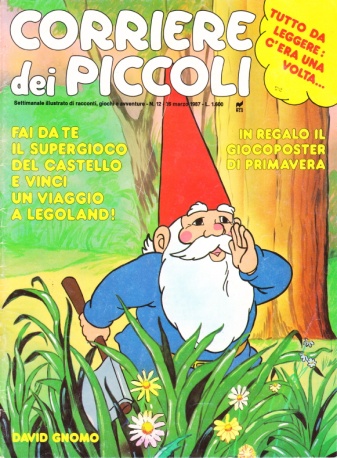 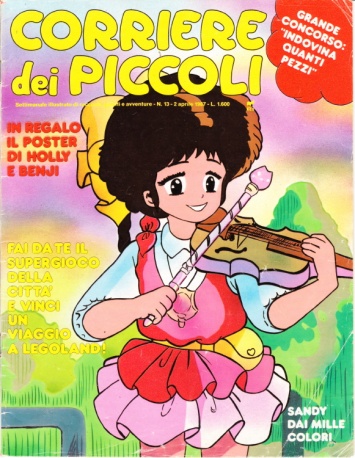 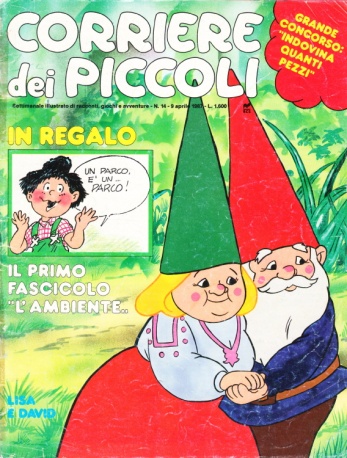 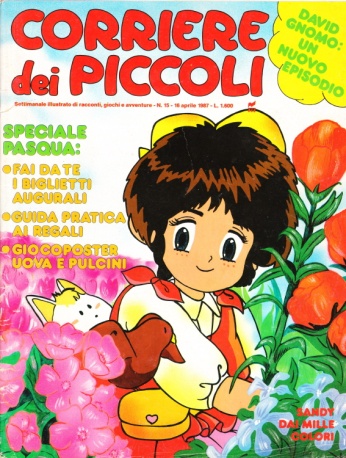 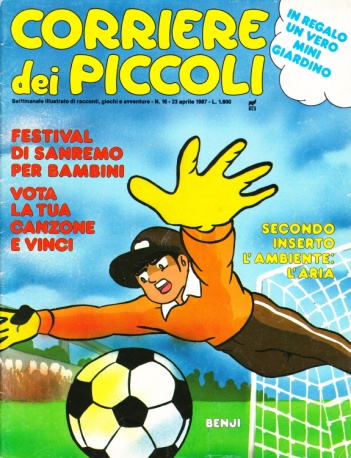 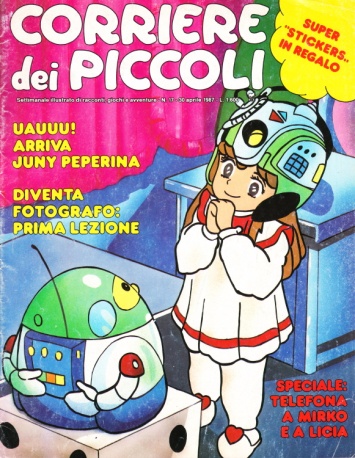 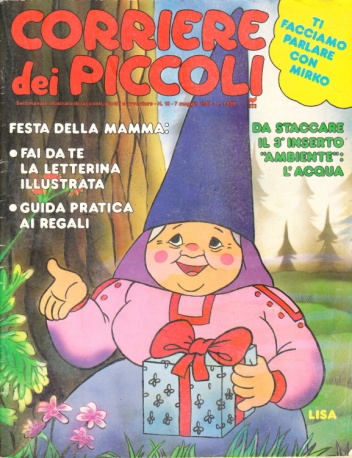 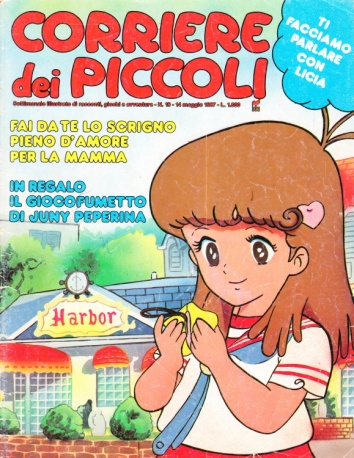 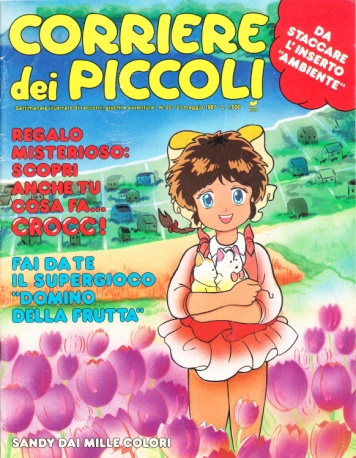 26
27
28
29
30
21
22
23
24
25
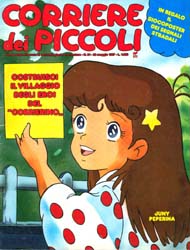 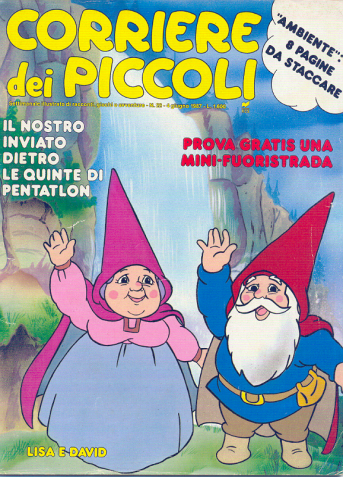 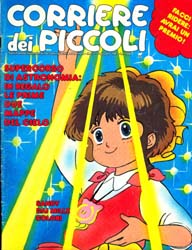 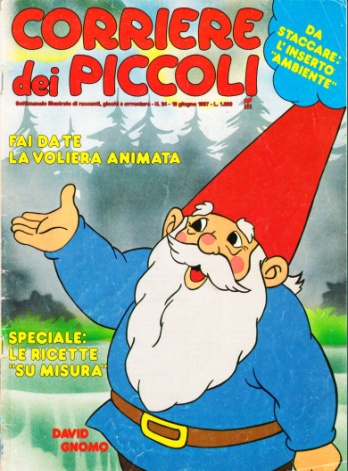 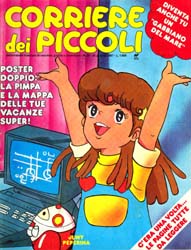 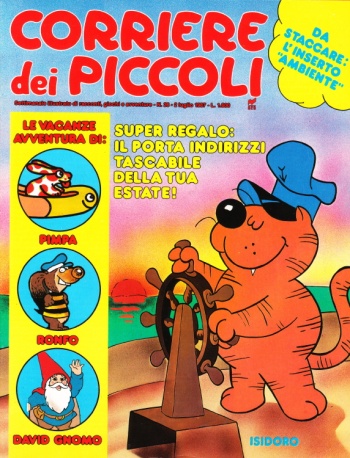 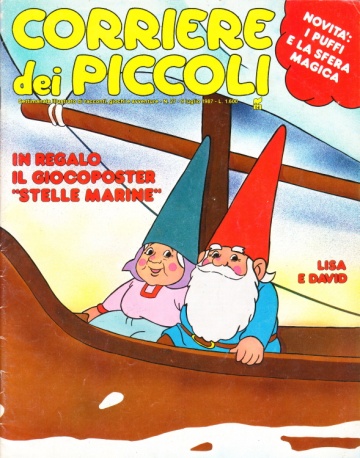 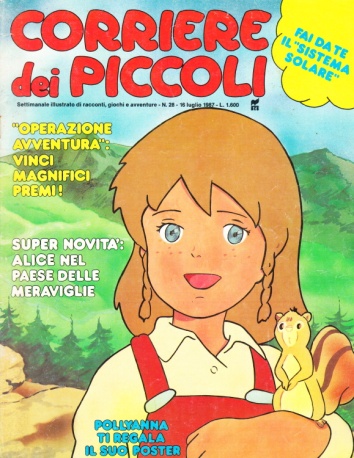 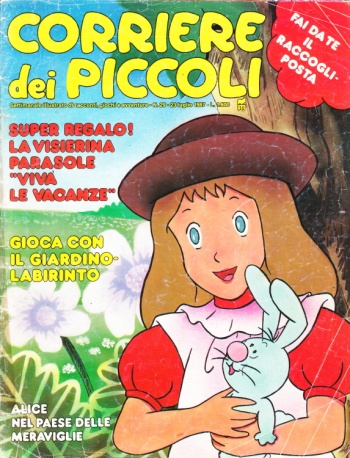 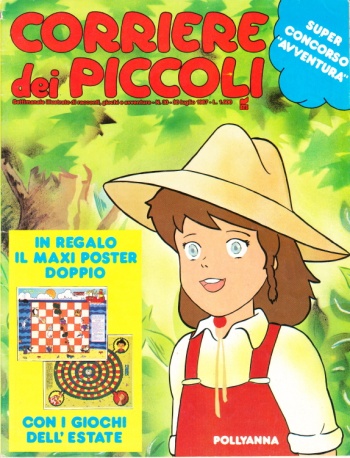 36
37
38
39
40
31
32
33
34
35
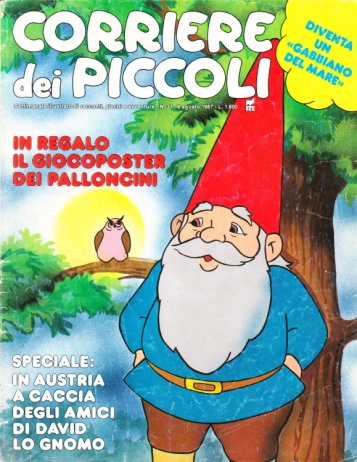 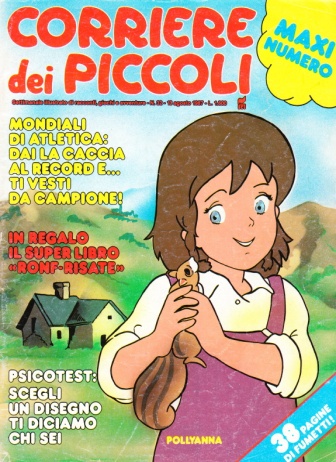 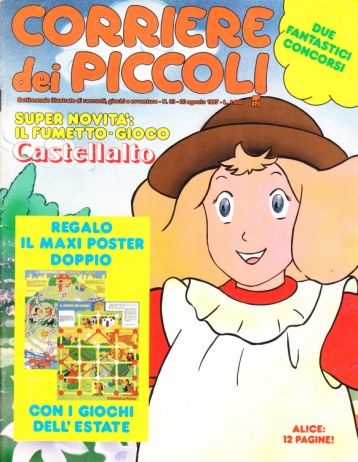 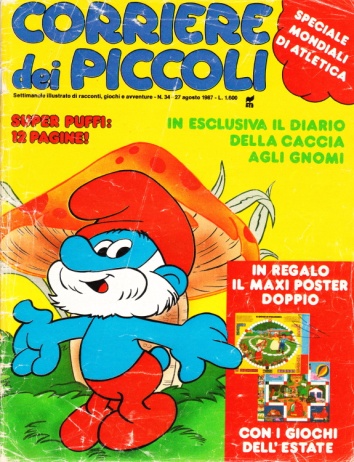 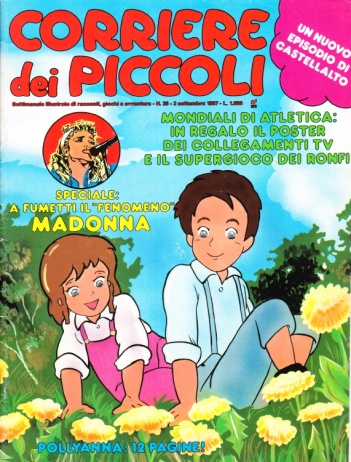 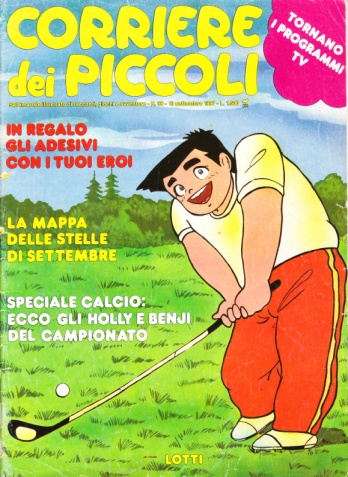 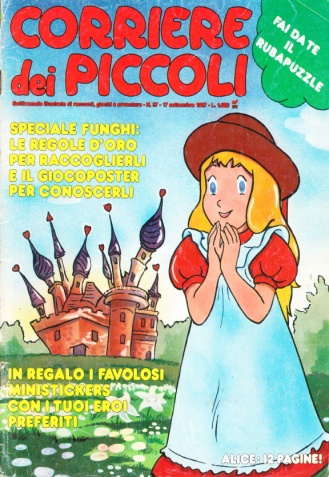 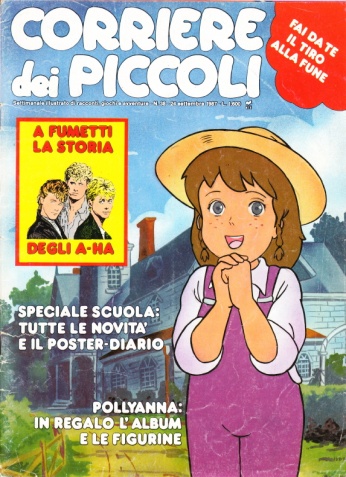 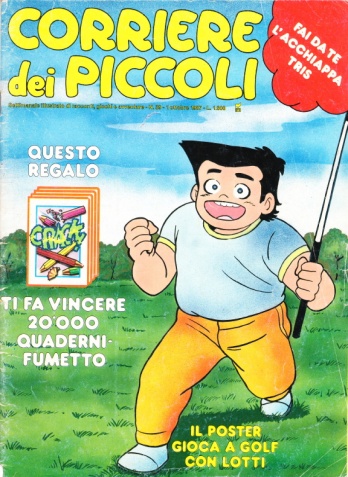 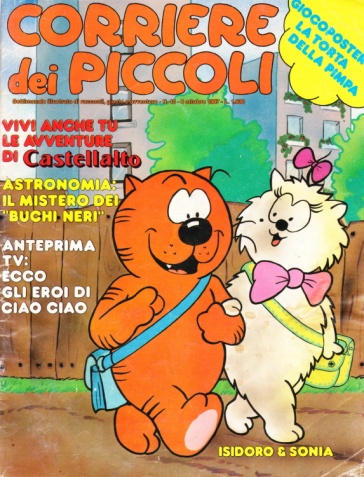 46
47
48
49
50
41
42
43
44
45
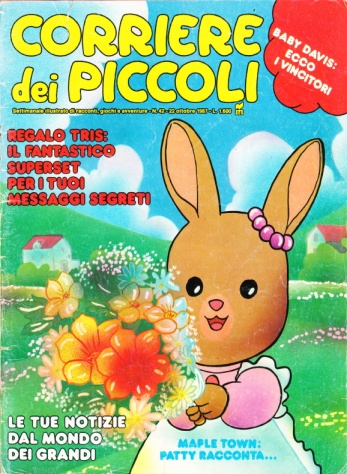 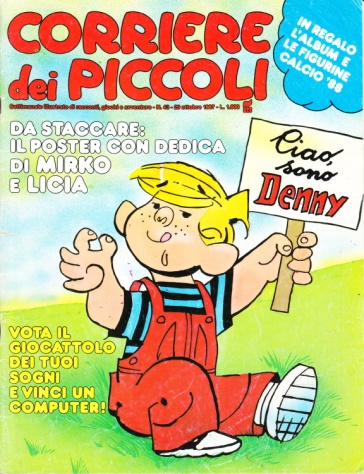 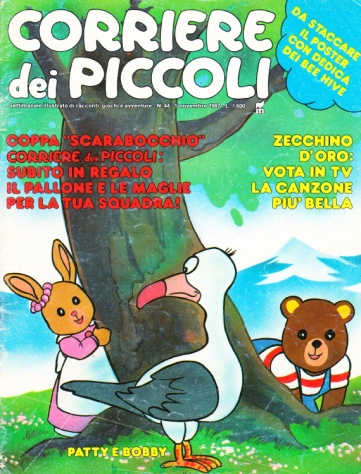 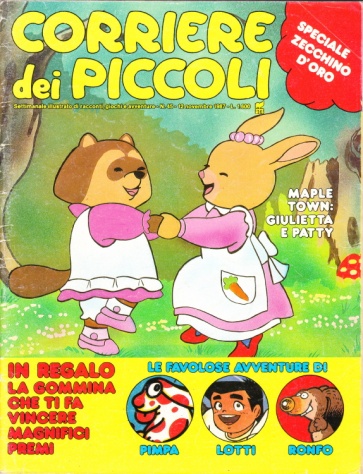 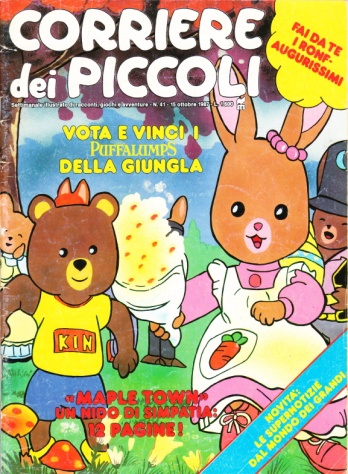 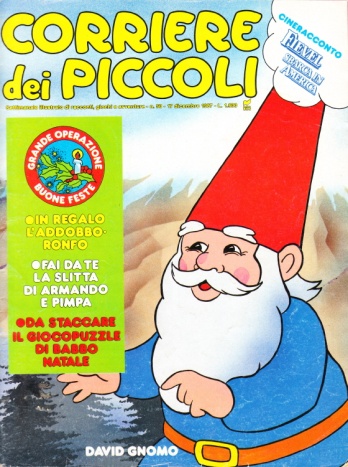 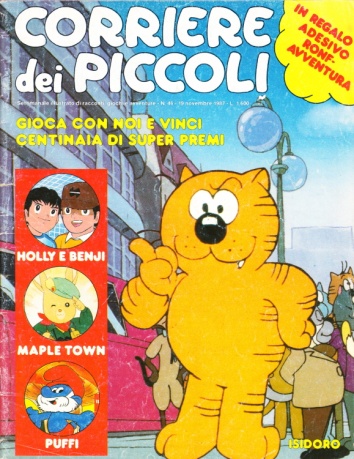 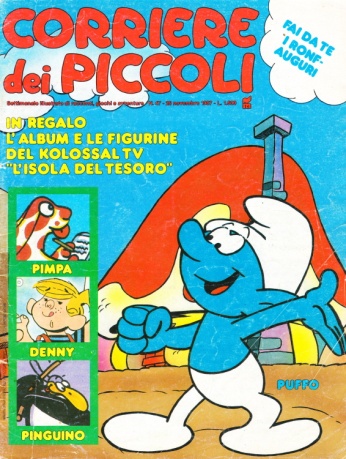 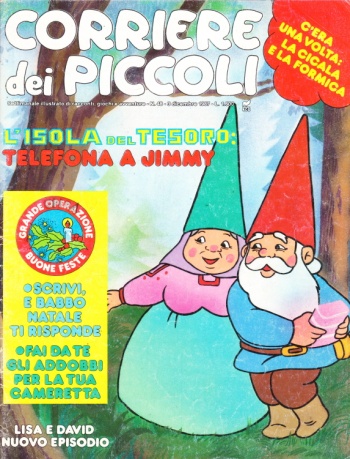 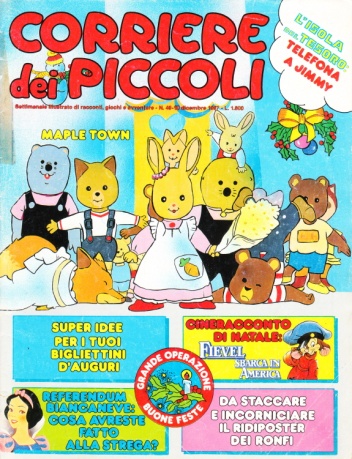 51
52
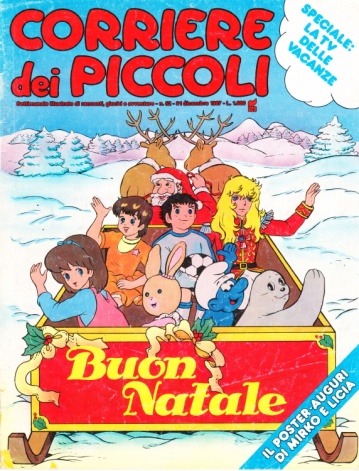 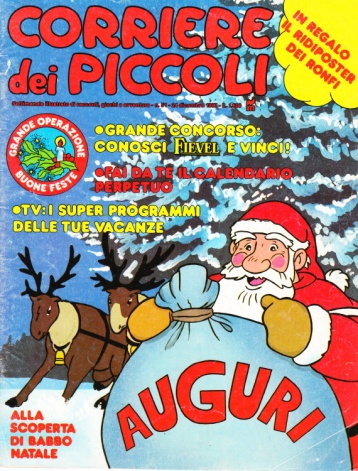